VALBO P-12
Föräldramöte
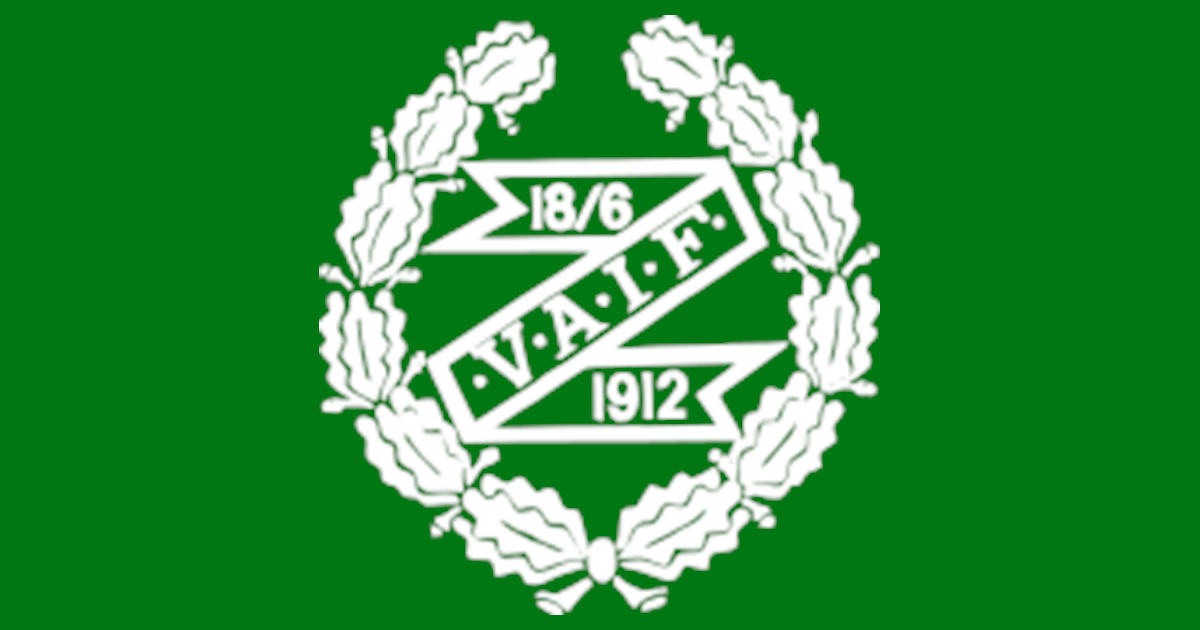 inför säsongen 2019/2020
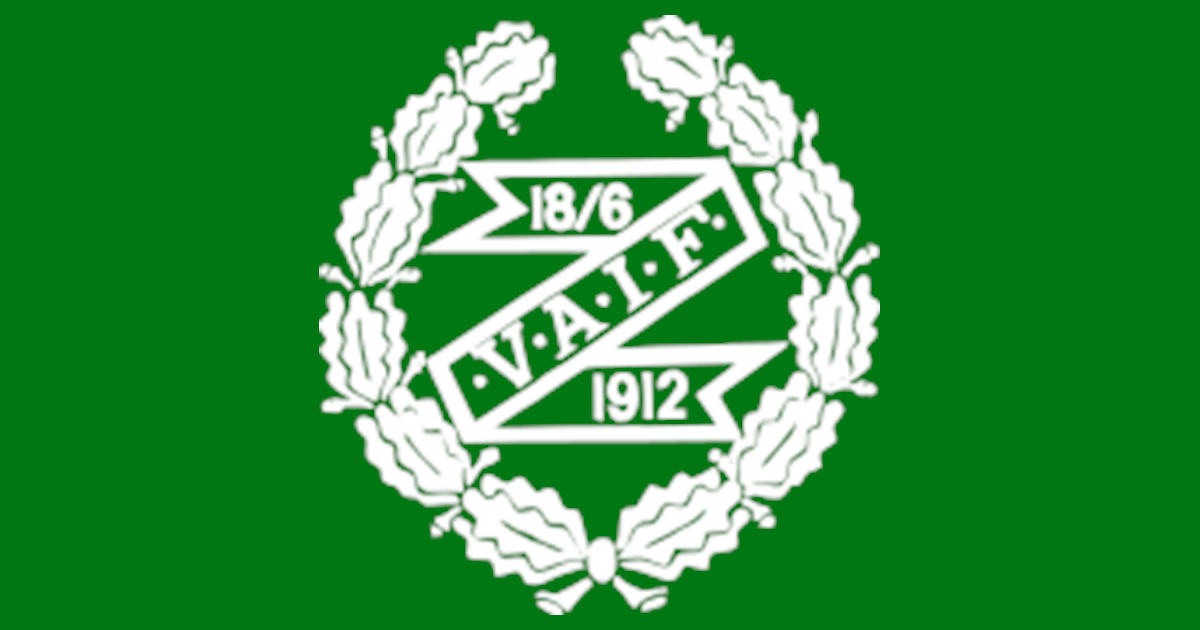 Agenda
1. Introduktion
2. Praktiska detaljer inför säsongen
3. Träning, Serie och Cuper
4. Lagkassan
5. Övriga frågor
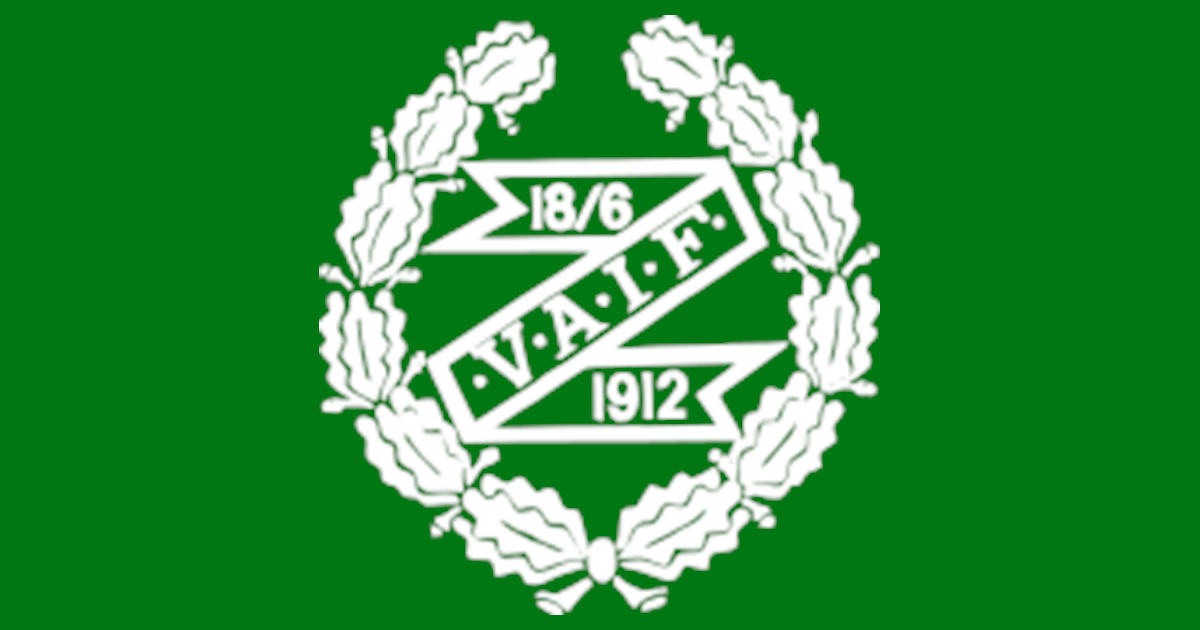 Föräldrainformation
Vi driver en seriös satsning på innebandy i Gävle. Vår främsta målsättning är att DU ska få roligt på träningen hos oss och utvecklas till en bra lagkamrat och innebandyspelare med goda lagegenskaper. Att vinna eller förlora har mindre betydelse i de lägre åldrarna; viktigt är att vi gör det med hänsyn, fair-play och ödmjukhet.
 
Du kommer att få träna 1 gång i veckan. Föreningen anmäler lagen i seriespel och på helgerna spelar du match. Kanske åker ni hela laget iväg på cup i närliggande område.
 
Till vår hjälp att genomföra detta har vi våra viktiga ledare. De gör din innebandyträning så rolig och lärorik som möjligt. Vi hjälper till med utbildning för de ledare som inte har det. I genomsnitt lägger en ledare mellan 5-7 timmar av sin tid varje vecka på att planera, förbereda, genomföra och avsluta din träning.
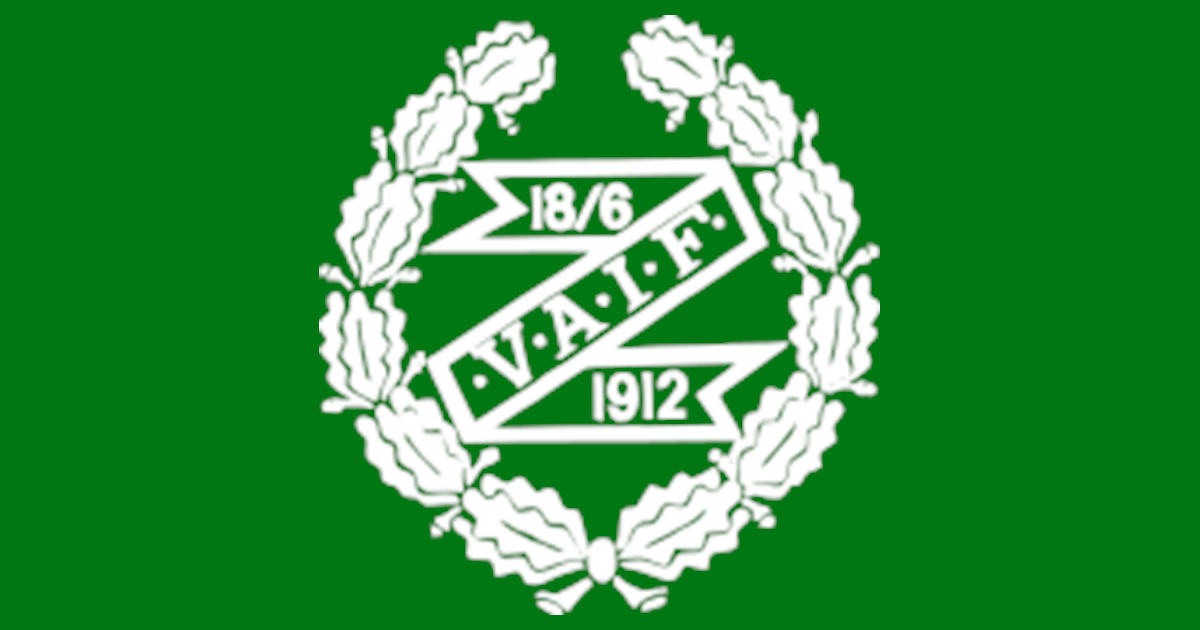 Introduktion
Våra värderingar
Alla är med på lika villkor och på sina egna förutsättningar. Det ska vara kulatt spela innebandy.
Glädje, kompisanda, fair play och rättvisa går alltid före resultat

Spelartruppen
Ca 25 spelare i truppen
Ledare: Johan Palmblad, Jens Wahlund, Markus Arnemark, Robin Elfsberg, Per Liv och Katarina Styrman samt föräldrar som har sagt att de kan hjälpa till vid behov.
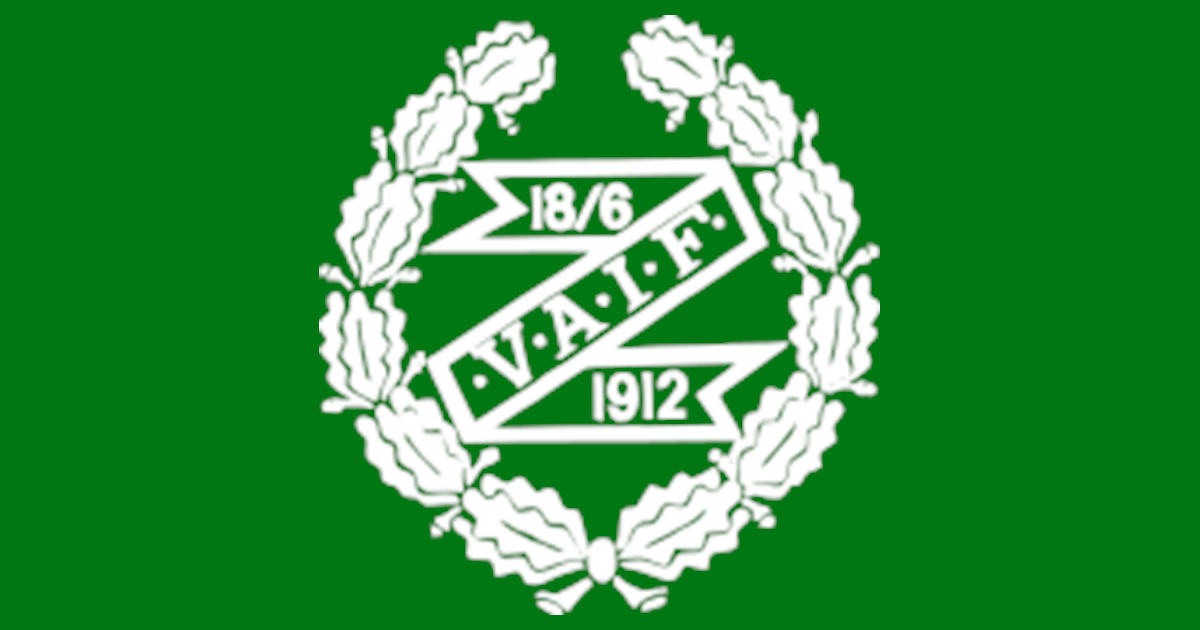 Föräldravettsregler
Ställ upp vid match och träning - barnen vill det.
Uppmuntra alla spelare under träning och match - inte bara din son eller dotter.
Uppmuntra i både medgång och motgång - kritisera inte
Respektera ledarnas matchning av laget. Försök inte påverka dem under matchen.
Se domaren som vägledare - kritisera aldrig hans/hennes bedömningar. 
Hjälp ditt barn att tåla både seger och förlust.
Stimulera och uppmuntra ditt barn att deltaga - pressa inte.
Fråga om matchen var skojig och spännande - inte bara om resultatet.
Se till att ditt barn har riktig och förnuftig utrustning - överdriv inte.
Visa respekt för det arbete som klubben och ledarna/tränarna lägger ned. Vi behöver Er hjälp och stöd.
Tänk på, att det är ditt barn som spelar innebandy, inte du.
Kom ihåg, att det viktigaste av allt, är att ditt barn trivs och har roligt tillsammans med kompisarna.
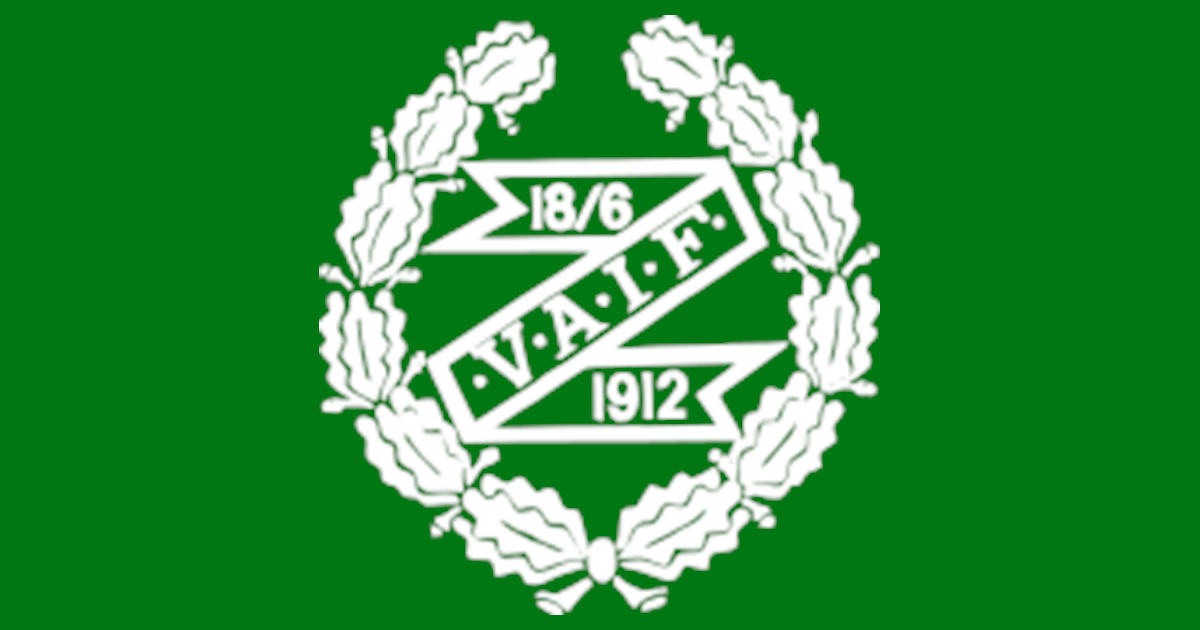 Lagregler
Vi är snälla och omtänksamma mot varandra och lämnar aldrig en kamrat utanför – alla får vara med.
Vi är positiva mot varandra och ger varandra beröm när bra saker görs. 
Vi ifrågasätter inte andra spelares kunskaper och klagar inte på andras misstag.
Vi uppträder alltid sportsligt och vänligt gentemot medspelare, motståndare, domare, ledare och föräldrar.
När ledare och spelare pratar till laget så lyssnar vi alla koncentrerat. 
När ledarna blåser låter jag bollarna ligga och kommer till samlingen.
Jag sätter laget före jaget och gör alltid mitt bästa på både  träning och match.
Vi håller ordning på vår utrustning såsom klubba, vattenflaska, glasögon och kläder.
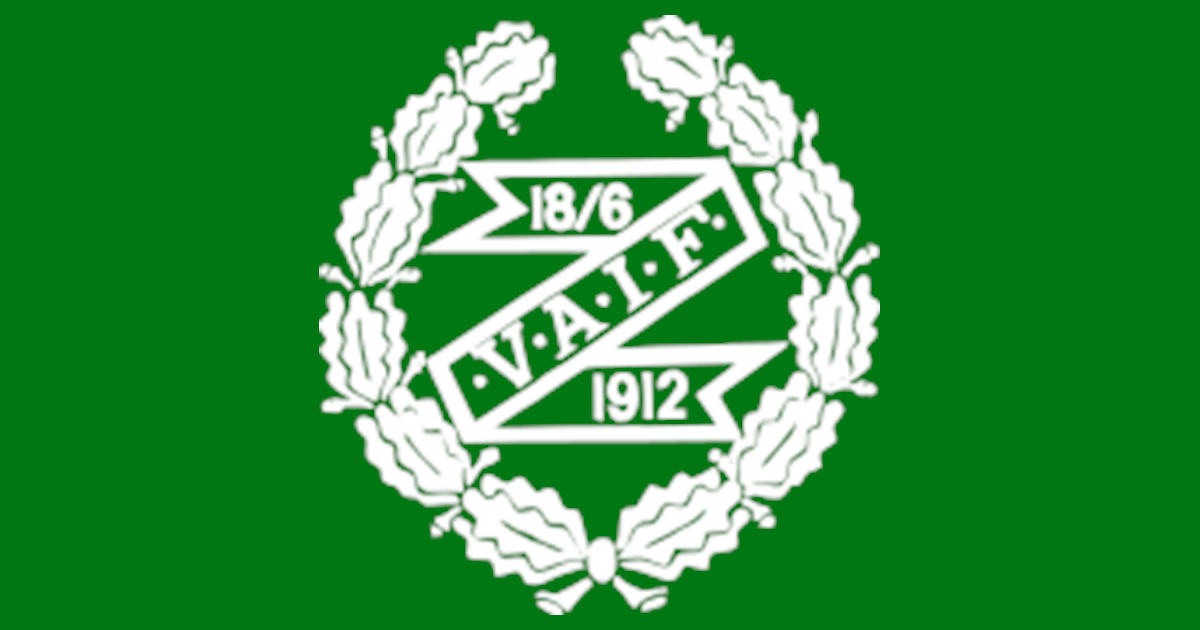 Praktiska detaljer
Avgifter
600 sek per spelare i deltagaravgift. 
Utskick av inbetalningsavi kommer, inbetalt senast 31 oktober.
Lotter mm 
Restaurangchansen - minst 3 per spelare. Sker under dec/jan, men var ute i god tid och börja sälj redan nu. Stort bidrag till lagkassan, 130 kr/extra såld RC direkt till lagkassan. 
Alternativ friköp är möjligt. 
Övrig försäljning till lagkassan? Idéer?
Kioskuppdrag, Sekretariat m m
Vid hemmamatcher utses 5 st föräldrar som är ansvariga för speaker, klockan, matchprotokoll och kiosk. Även bakning alternativt inköp av godis/fika/korv/kaffe…..etc. ingår i ansvaret. Föräldrar byter dag/fixar någon annan om man inte kan. Detta ligger inte på ledarnas ansvar. 
Betalning av fika m m vid match kan ske via swish till Katarina Styrman. 070 – 240 80 43
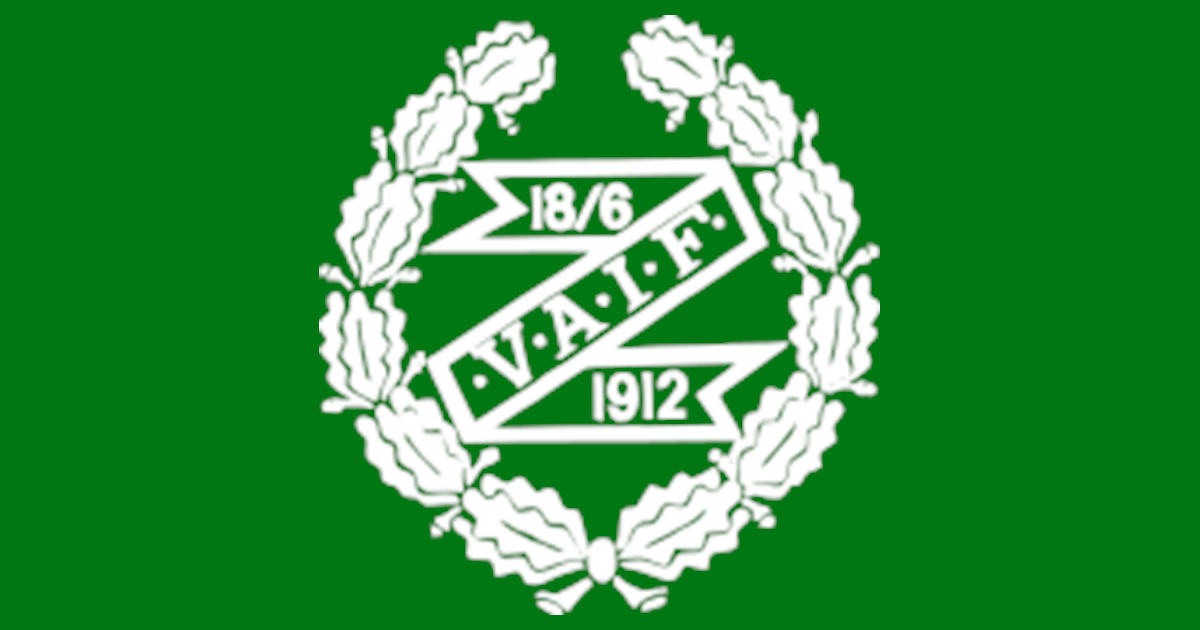 Praktiska detaljer
Matchschema
Matchschema, se laget.se
Alla spelare tas ut till lika många matcher. 
Räkna med spel varannan helg beroende på totalt antal spelare i laget.
Rullande schema, 13 st kallas till match, 12 utespelare och 1 målvakt. 
Vid sena avhopp så ska det finnas en reservlista där spelare kan anmäla sig, först till kvarn. 

Kallelser
Skickas ut inför varje träning och match (ca 1 v i förväg). 
Svara på kallelserna i god tid. Dagen innan för träning. Onsdag innan för match.
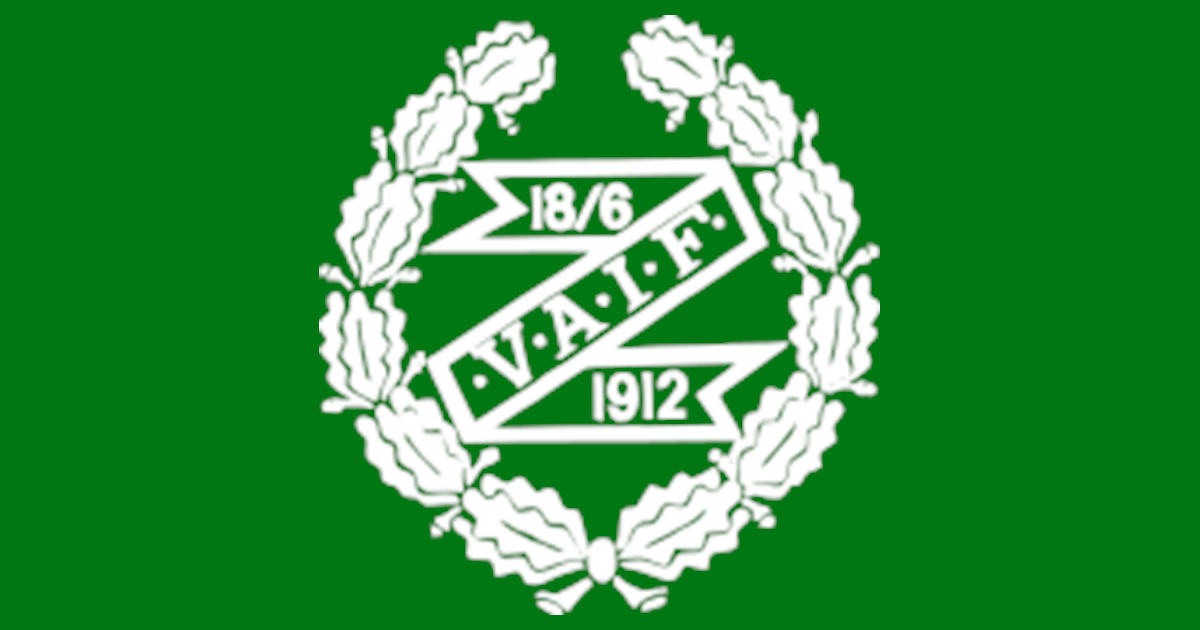 Träning
Träningstider 
Ett träningstillfällen per vecka
Torsdagar 17:00-18:00. Ludde 
Första träningstillfället tisdag 1 okt.
Ombytt och klar minst 10 innan träning börjar. 
Sarg behöver byggas innan träning. HJÄLP GÄRNA TILL ATT BYGGA OCH ÄVEN ATT RIVA SARG EFTER TRÄNING!
Proppa inte i barnen massor med mat innan träning, mellanmål räcker. Middag efter träning.
Vi ser gärna att era barn är med på så många träningstillfällen som möjligt. 
Utrustning
Träningskläder, skor, innebandyklubba, vattenflaska, glasögon, hårband. 
Inga glasögon = ingen träning eller matchspel.
Träningsupplägg
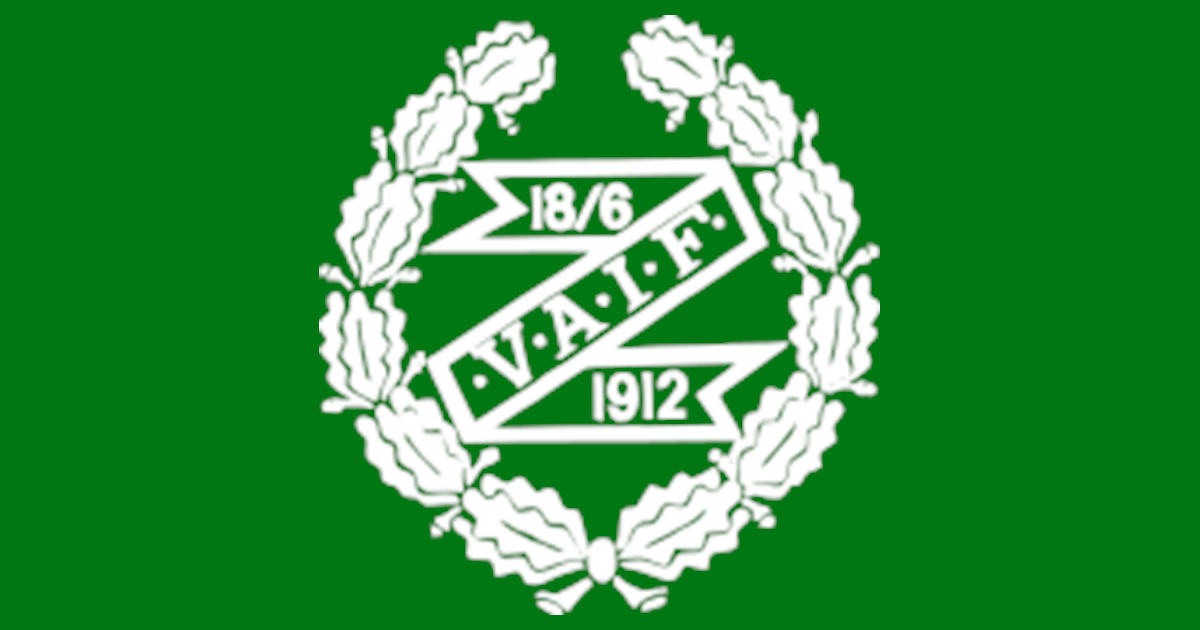 Seriespel
Seriespel
Gästriklands innebandyförbunds spelform är spel 4 mot 4 på liten plan (basketplan)
Spelschema finns på laget.se
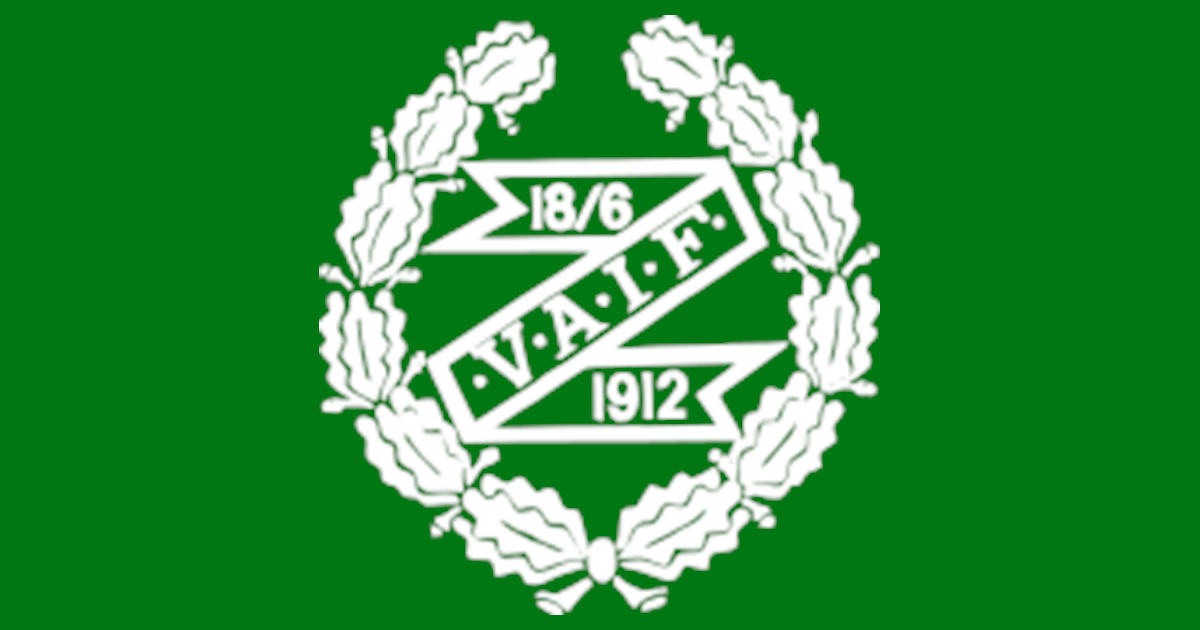 Lagkassan
Saldo på kontot:
Saldo

Huvudsakliga intäkter: 
Restaurangchansen – Observera den otroliga vinsten som vi gör på Restaurangchansen. Minst 3 st, men önskemål är att vi säljer 5 st var.
Kiosk vid hemmamatcher. 
??
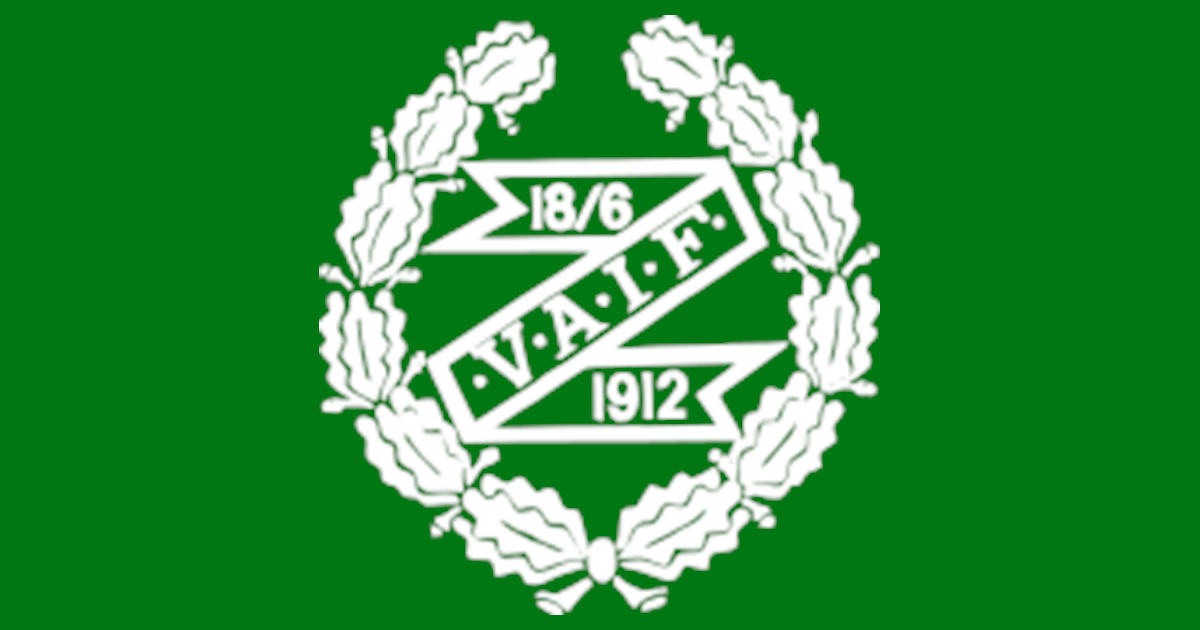 Övrigt
Lagsidan
Laget.se 
All kommunikation sker från laget.se
Uppdatera era kontaktuppgifter på lagsidan
E-post
Mobilnummer
Vill man inte förekomma på bild, markera detta i er profil på lagsidan.
Svara på kallelser i god tid
Kolla skräpkorgen
Vid problem eller funderingar kontakta: Katarina Styrman, katarina.styrman@sandvik.com 070-240 80 43
Instagram – Eget lagkonto?
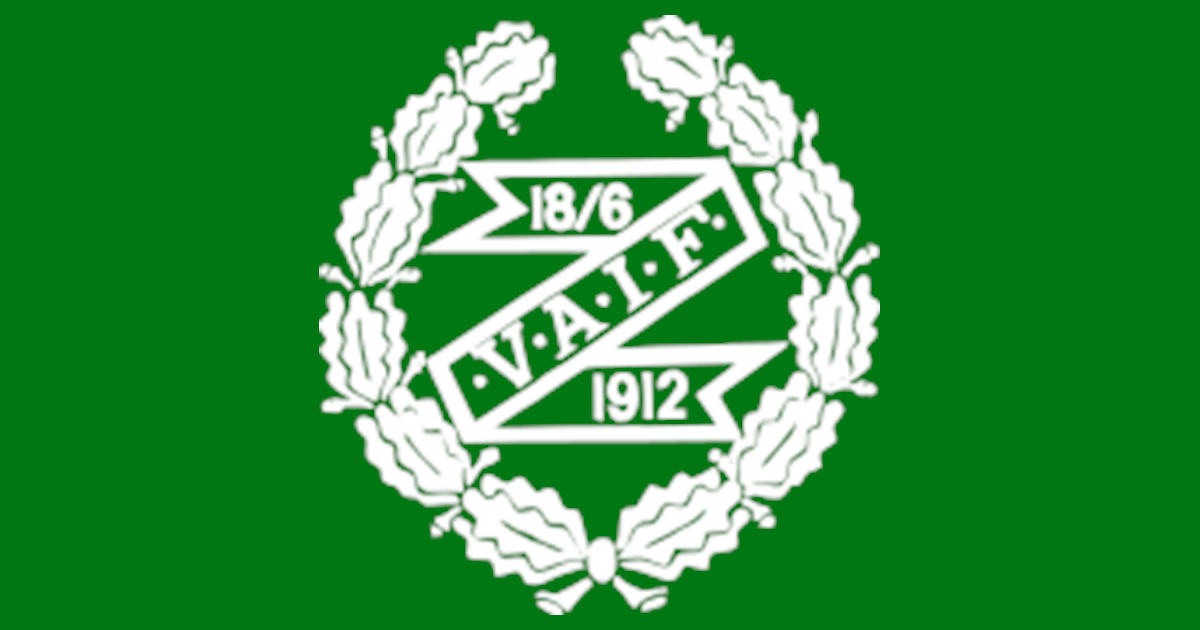 Tack för visat intresseochVälkomna till säsong 2019/2020